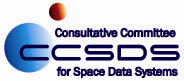 CCSDS System Engineering
Area (SEA): System Architecture WG (SAWG) Restart
Peter Shames, SEA AD

20 Nov 2014
20 Nov 2014
Authority for this Restart
Quoted from ORGANIZATION AND PROCESSES FOR THE CONSULTATIVE COMMITTEE FOR SPACE DATA SYSTEMS, CCSDS A02.1-Y-4, dated April 2014

2.3.2.4.3 Area Director Responsibilities 
An Area Director is responsible for the work done in his or her WGs, BOFs, and SIGs and is specifically responsible for the following: 
o)  making recommendations to the CESG to reconvene a WG to refresh a standard that has been finalized and deployed into operational use, and for which the WG is no longer active; 

6.2.7 PERIODIC REVIEW 
6.2.7.1 General 
CCSDS documents shall undergo periodic review within the Area no later than five years after issue and every five years subsequently. Periodic review shall result in reconfirmation, revision, or retirement to CCSDS historical status. 
6.2.7.2 Changes to Documents 
6.2.7.2.1 Revisions of Normative Documents 
6.2.7.2.1.1 Revisions of published normative documents shall follow the procedures in 6.2.2. 
6.2.7.2.1.2 The color designation for draft revisions of normative documents shall be “Pink” (rather than “Red”). 
6.2.7.2.1.3 In cases where only limited discrete changes are proposed to a published normative document, only the pages containing substantive changes (“Pink Sheets”) may be released for review.
20 Nov 2014
Motivation for this System Architecture WG Restart
Reference Architecture for Space Data Systems (RASDS) CCSDS 311.0-M-1 was published in Sept 2008

RASDS has been leveraged by a number of CCSDS documents and also by several design projects

CMC has been asking for a “CCSDS Reference Architecture”

ISO TC20/SC14 has also made use of RASDS and adopted it as a framework for describing their standards

The document is consistently in the top 20-30 documents downloaded from the CCSDS web site, it is being used

RASDS is (over)due for a refresh, the question is just what to do

Some related work has also been in discussion, such as a CCSDS ontology and XML standards
20 Nov 2014
SAWG Restart Summary
CCSDS Reference Architecture for CMC
How do all of the CCSDS standards fit together
Phased approach, initial version based on SCCS-ADD, final more accurate one, after other work is done
RASDS refresh, SysML/UML or not
Add operational, physical, and service viewpoints (includes SC-14 hooks)
Update RASDS Magenta Book, add SysML annex
Future: define a SysML/UML profile (related to ontology)
CCSDS ontology (terms, definition, and relationships; glossary revision)
On-line; queryable, leverages RASDS & QUDV as core 
Extensible with other domain ontologies, specializations and extensions
Revised and reviewed with the other WGs
CCSDS XML standards (use terms from ontology)
Adopt suite of schema analysis and validation tools
Extract set(s) of common terms as library elements
Define XML schema development guidelines
CCSDS common core terms exported to schema (ontology export)
Other Possible SAWG Projects
CMC has been asking for a reference architecture for CCSDS showing how all of the existing and planned standards fit together
This needs to be a priority to identify domain and service boundaries and interfaces, particularly in the application domain, and between application and communication services
The major focus should be on interfaces among elements
This should leverage RASDS, SCCS-ADD, and the ontology work
See CCSDS overview diagrams as well, offering a top level view
Develop in phases, first a quick and dirty ”cartoon” approach, then a more formal one once the RASDS, SysML foundation, and ontology is set

By carefully developing a formal ontology and incorporating RASDS we could produce a UML/SysML profile for others to use	
Suitable public domain tooling is available to support production of the ontology, derivation of a UML/SysML profile, and delivering an active ontology for CCSDS
20 Nov 2014
RASDS Refresh Approaches
Stated options are: reconfirm, revise, or retire
CSS & MOIMS have identified a need for a Service Viewpoint (SCCS, CSSM, SM&C), others have requested an Operations Viewpoint (SC14 and others), and SC14 would like to add an Engineering or Physical Viewpoints (or views)
Several CCSDS activities and many outside activities are now using UML / SysML

RASDS could take these paths:
Reconfirm as is
Add new Viewpoints, Service, Operations, Physical, other?
Adopt UML/SysML diagrams to augment or replace current PPT
Recommend doing both new Viewpoints and UML/SysML if resources are available, possibly as a phased activity
20 Nov 2014
Other SAWG Work Items
The CCSDS Glossary is a compendium of separate terms defined in all CCSDS standards, see http://sanaregistry.org/r/glossary
These terms just have English definitions with no attempt made to level them across WGs nor to define them rigorously

A formal ontology could be developed from the Glossary to resolve these issues
Provide formal and correct definitions, sources, relationships and on-line lookup of terms
Used as an active part of defining new standards and data exchanges
SOIS XTEDS is doing a focused subset of this work
There are related activities and tool chains that can be leveraged
Both ECSS & SC14 expressed interest in a collaboration
Ontology needs to be based on a core set of terms that are broad in scope and cover the domain
Extended RASDS offers a suitable framework for describing all of the CCSDS (and with extensions, SC14) standards
Adopt RASDS as a core set of terms in the ontology, align other terms with these definitions
Define means to grow ontology by adding domain extensions
20 Nov 2014
Other SAWG Work Items, contd
XML schema guideline has been in discussion for a while
It could also use new ontology as a source of terms

By carefully developing a formal ontology and incorporating RASDS we could produce a UML/SysML profile for others to use	
Suitable public domain tooling is available to support production of the ontology, derivation of a UML/SysML profile, and delivering an active ontology for CCSDS
20 Nov 2014
Other Related Activities
SC14 would like to have an ontology and already uses RASDS
This is proposed as a joint / collaborative effort with them
SC14 also has an information management and control issue, similar to what the CMC has identified
A formal liaison relationship between CCSDS and SC14 will be proposed

ECSS / ES is moving toward a data repository for their requirements
ECSS data repository provides a representation of the current library of documents
Repository provides for presentation in a number of forms, i.e. output to Word, database, other tools
The ECSS glossary will be recreated from the repository, and the relationships among terms will be defined, but there are no plans to rationalize the contents of the library
20 Nov 2014